SOP Town Hall
Dean Kathy Giacomini
December 12, 2024
Today’s Agenda
3
In Memoriam
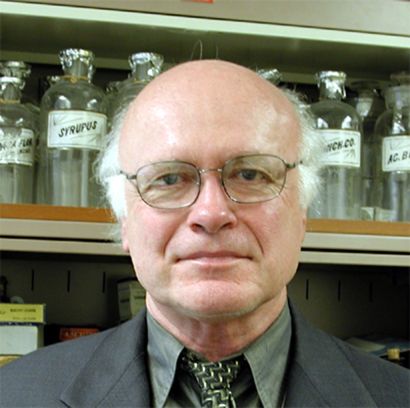 Bob Day, PharmD ‘59
1934 - 2024
New Chair of Clinical Pharmacy
Thank you to the search committee:
Claire Brindis (chair)
Kathryn Phillips
Candy Tsourounis
Akin Oni-Orisan
Michelle Arkin
Mark Pletcher
George Rutherford
Noelle Chapman
Shondell Moody

And especially Jen Cocohoba for serving as interim chair!
Jonathan Watanabe, PharmD, PhD
Will start on January 2, 2025
5
Welcome New BTS Faculty
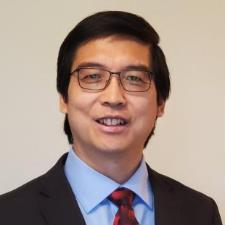 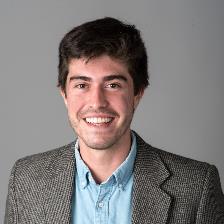 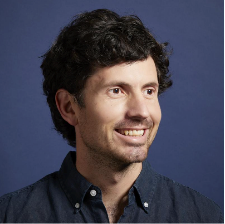 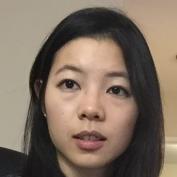 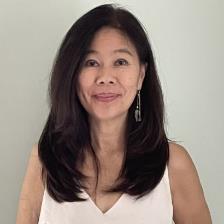 Diego Calderon, PhD
Liang Zhao, PhD, MAS, MBA
Galen Correy, PhD
Joanne Chun, PharmD, PhD
Michelle Wang, PharmD, PhD
6
Welcome New Teaching Faculty
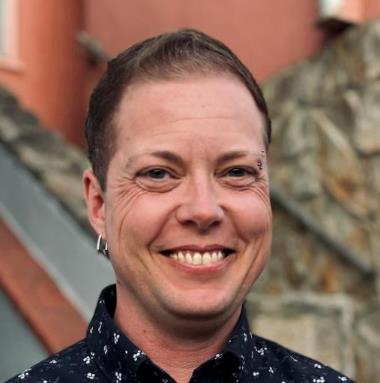 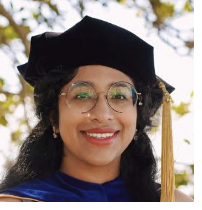 Yessica Gomez, PhDPharmaceutical Chemistry
Tristan Storm, PharmDBioengineering and Therapeutic Sciences
7
Welcome New Staff
Quantitative Biosciences Institute
Sukumar, Swathi
Ennis, Craig
Parekh, Sarika 
Tognatta, Reshmi
Choudhury, Promisree

Pharmaceutical Chemistry
Kwan, Kelly
Childree, Gabriela
Batada, Alysha
Petkovic, Kyle
Zhang, Ralph
Maksymiuk, Roman
Leung, Kristina
Bioengineering and Therapeutic Sciences
Jumbe, Nelson
Atkin-Yamaguchi, Kina
Lam, Maggie

Dean’s Office
Lynch, Rachel
Villaro, Sabrina
Tam, Katherine
Moy, Laura
Ngai, Crystal
Richards, Alyscia
Lai, Wan-yu
8
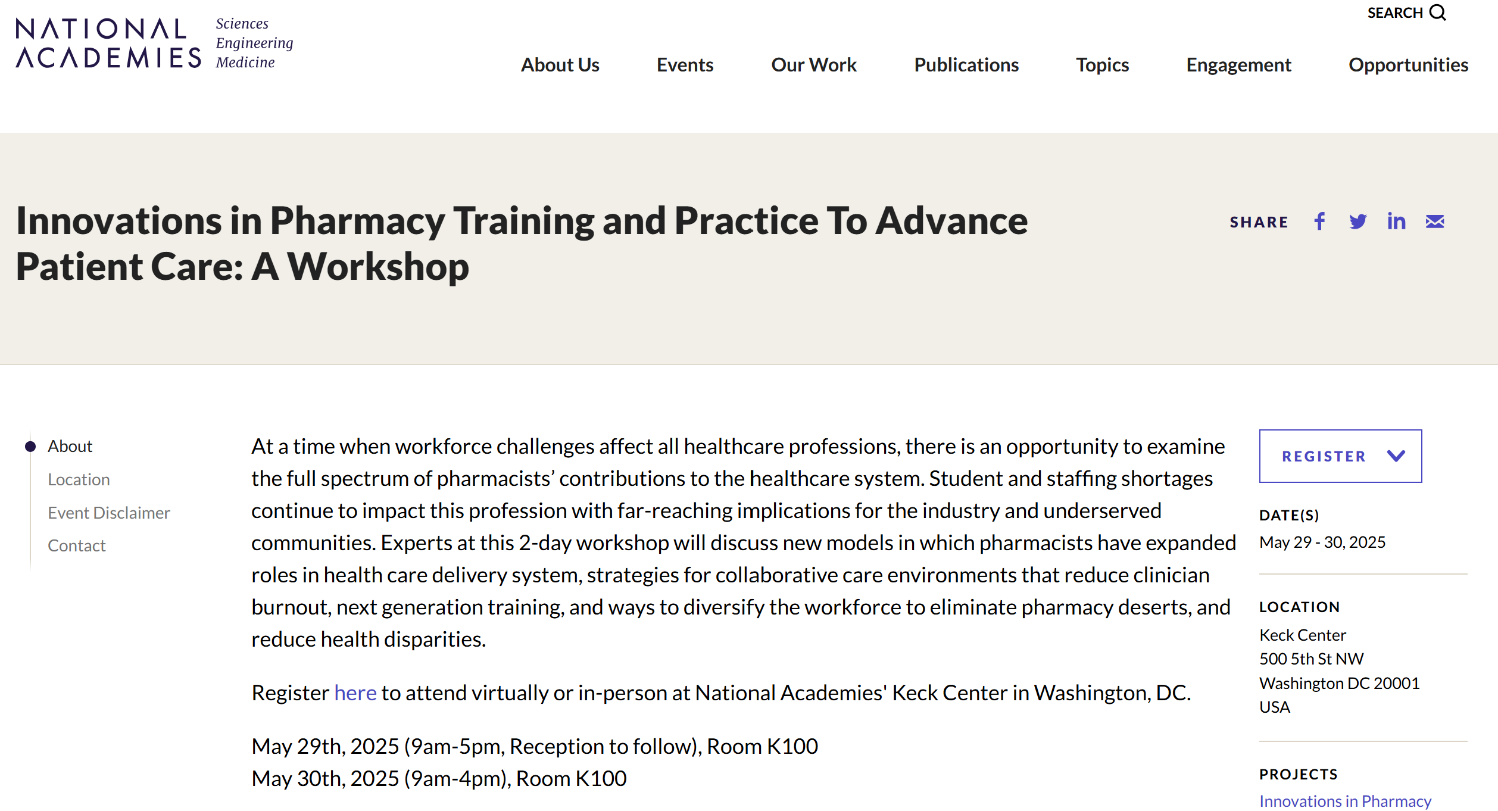 NAM Workshop: Pharmacy Workforce
Diversity, Deserts and Disparities 
pathway programs
internship programs
partnerships programs with institutions that serve minority
Workforce Conditions: Collaborative Care, Reducing Burnout
Model Programs with Expanded Roles
Substance use disorders
Reproductive health services
Next Generation Training: Beyond Patient Care: 
Biotech/Pharma Industry
Save the Date:  May 29 and May 30
9
https://www.nationalacademies.org/our-work/innovations-in-pharmacy-training-and-practice-to-advance-patient-care-a-workshop
Launched AI-CD3 MS Degree Program
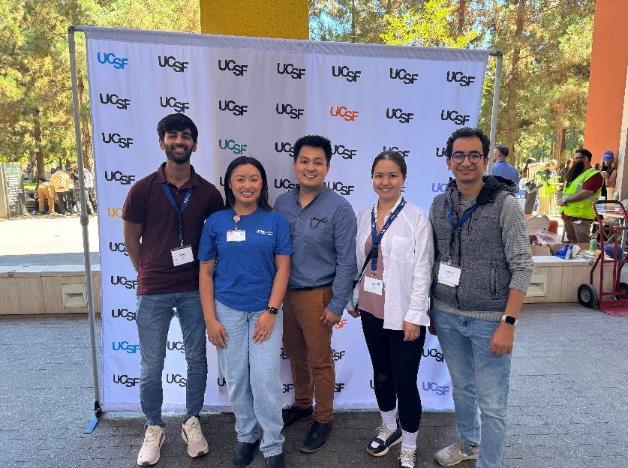 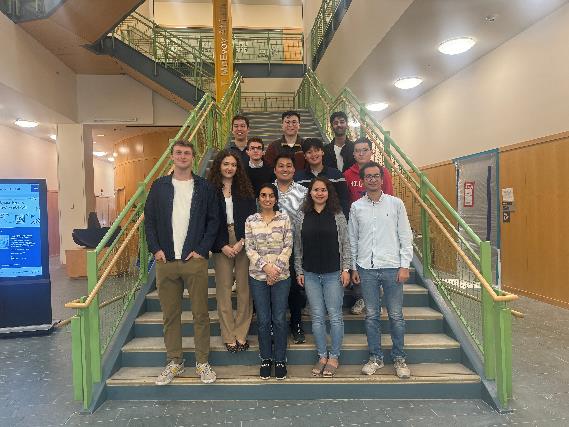 AICD3 students + Program Admin at Graduate Division Orientation
AICD3 Cohort at Program Orientation
10
PharmD Pathway Program Updates
PharmTech to PharmD Pathway Program (Sharon Youmans)
Launching in February 2025
Presented to UCSF Health and looking to involve their pharmacy technicians in the program
Ongoing conversations with Jewish Vocational Services about involvement in their workforce development program with UCSF HR

UC Merced- UCSF Pipeline Program (Igor Mitrovic)
Received a $55,000 planning grant from Legacy Health Foundation to help students from 19 Central Valley zip codes
In discussions with other URM-serving institutions: Modesto Junior College, Columbia College, and San Francisco State University
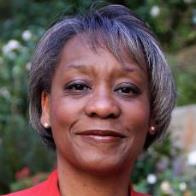 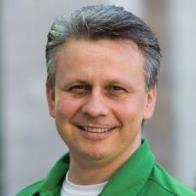 11
Les Benet Symposium and Endowed Professorship Celebration – May 17
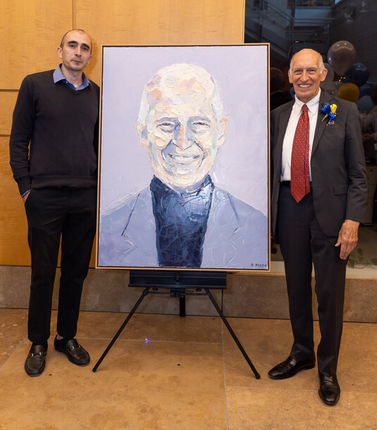 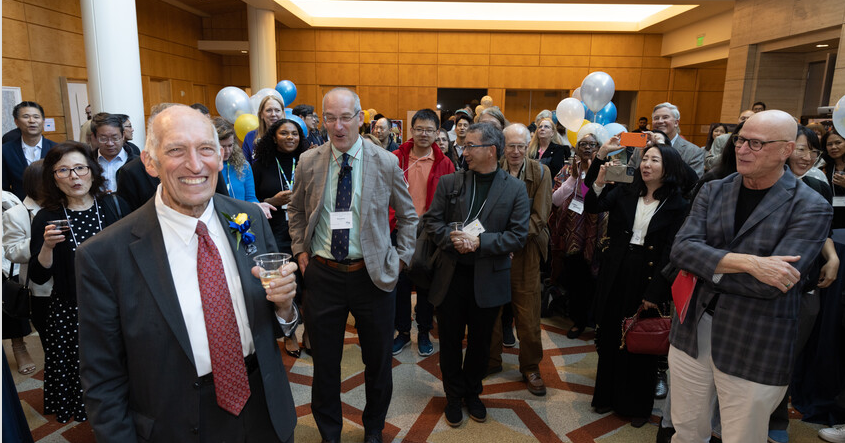 12
UCSF School of Pharmacy & UCSF HealthVal Louie Awards Ceremony - October 24
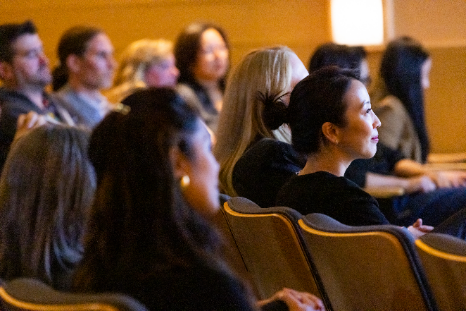 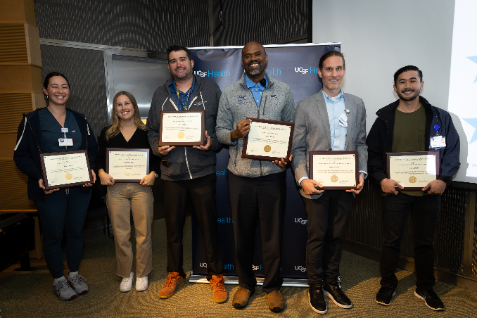 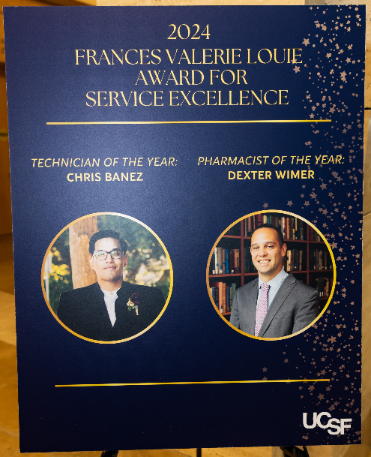 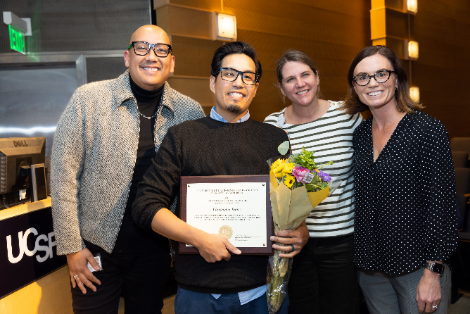 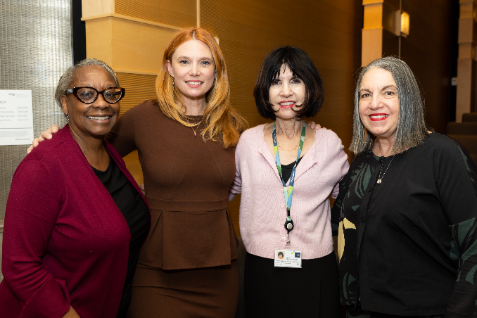 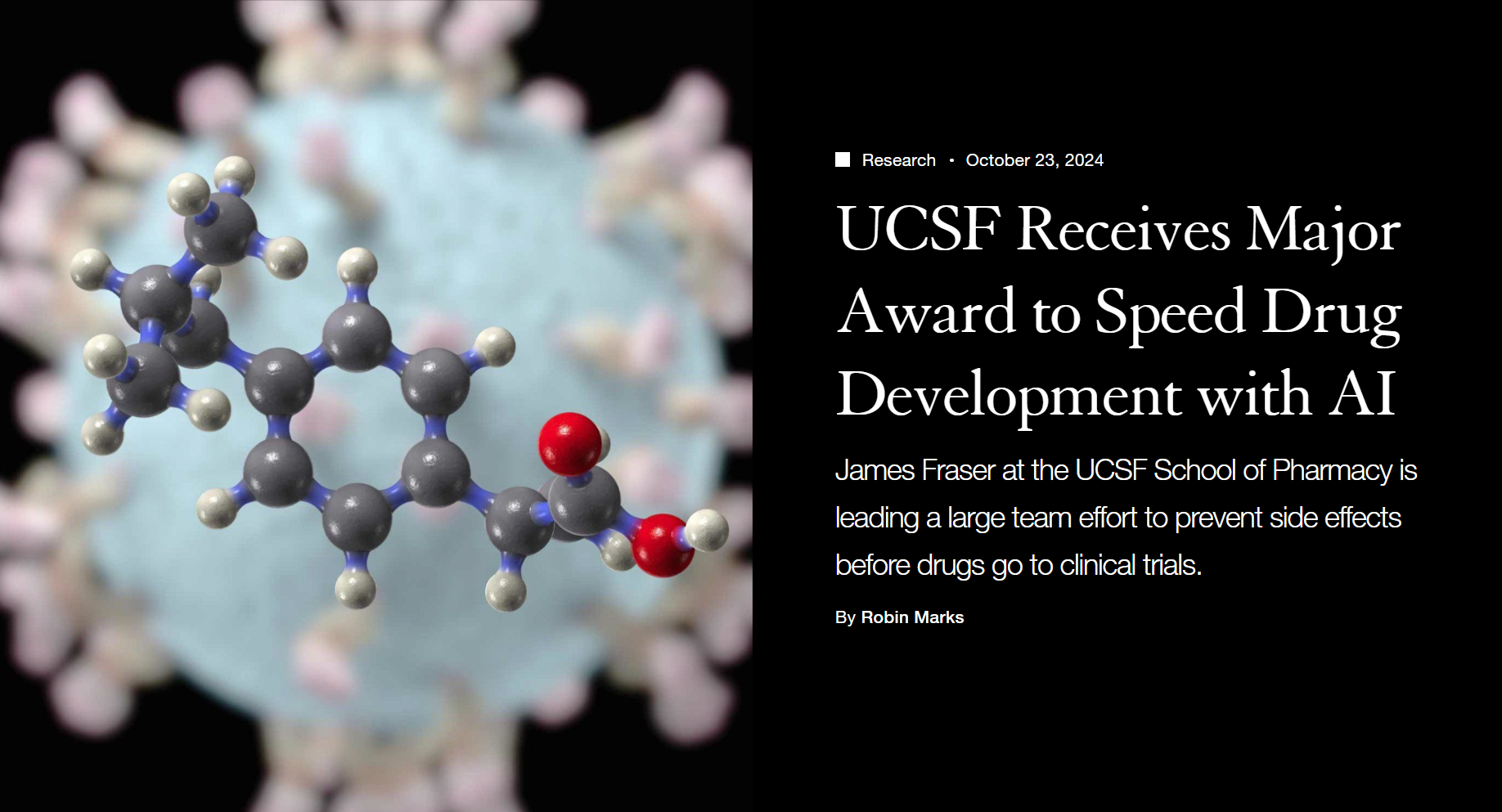 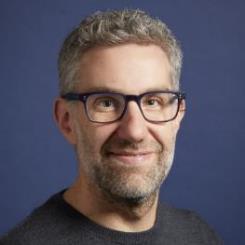 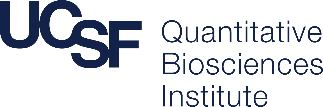 14
Presentation Title
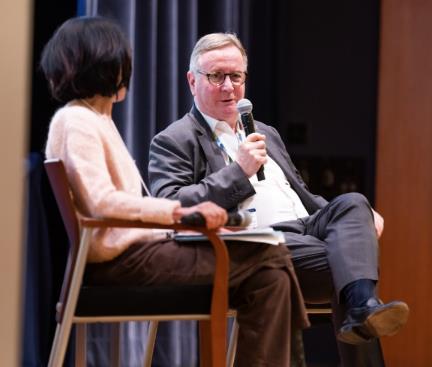 School of Pharmacy Faculty and Leadership Retreat – September 16
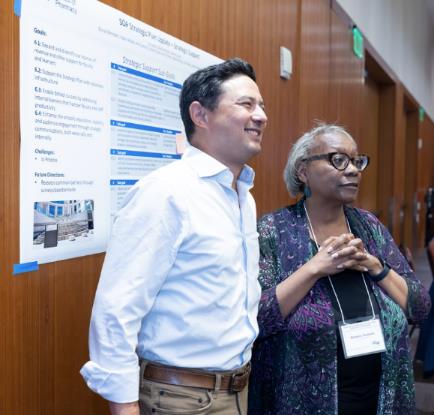 15
Faculty Awards
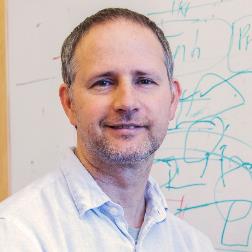 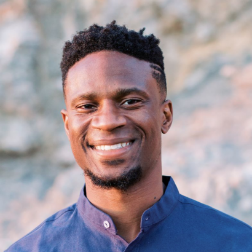 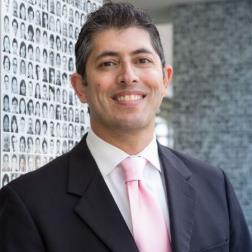 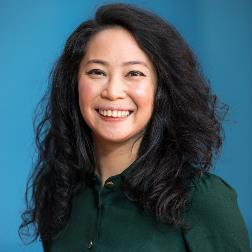 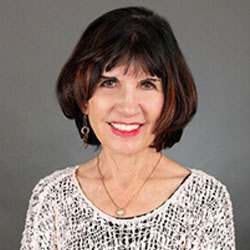 Akinyemi Oni-Orisan, PharmD, PhD
Bani Tamraz, PharmD, PhD
Kathy Giacomini, PhD, BSPharm
Inducted into American Academy of Arts & Sciences
Stephanie Hsia, PharmD, MA
Innovative Pharmacy Practice Award from the California Society of Health Systems Pharmacists
Nadav Ahituv, PhD
Scientific Achievement Award from the American Society of Human Genetics
STRIPE Double Helix Award for contributions to pharmacogenomics from the American Society of Pharmacovigilance
16
[Speaker Notes: Akinyemi Oni-Orisan and Bani Tamraz: STRIPE Double Helix Award for contributions to pharmacogenomics from the American Society of Pharmacovigilance
Kathy Giacomini: inducted into the American Academy of Arts & Sciences
Stephanie Hsia: Innovative Pharmacy Practice Award from the California Society of Health Systems Pharmacists
Nadav Ahituv: Scientific Achievement Award from the American Society of Human Genetics]
Staff SPOT Award Winners
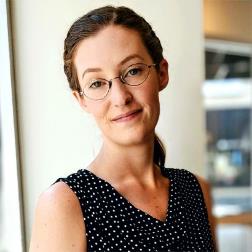 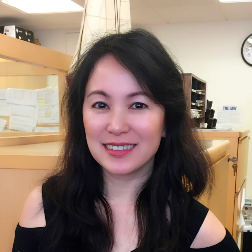 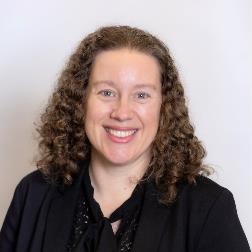 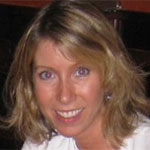 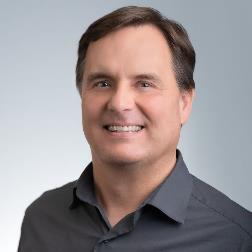 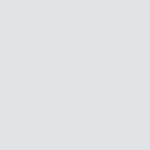 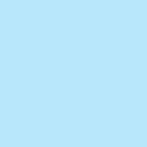 Laura Armstrong, PhD
Assessment Analyst
Dean’s Office
Christina Chen
Post-Award Analyst
Bioengineering and Therapeutic Sciences
Lisa Duca, MBA 
Executive Analyst
Clinical Pharmacy
Julie Erich
Operations Analyst
Clinical Pharmacy
Isaac Kaijankoski, MBA, MA
PSPG Program Manager
Pharmaceutical Chemistry
17
[Speaker Notes: Laura Armstrong, assessment analyst, Dean’s Office 
Christina Chen, post-award analyst, Department of Bioengineering and Therapeutic Sciences 
Lisa Duca, executive analyst, Department of Clinical Pharmacy 
Julie Erich, operations analyst, Department of Clinical Pharmacy 
Isaac Kaijankoski, program manager of the Pharmaceutical Sciences and Pharmacogenomics Graduate Program, Department of Pharmaceutical Chemistry]
Staff SPOT Award Winners
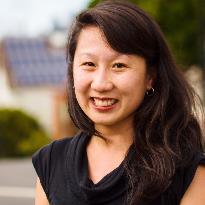 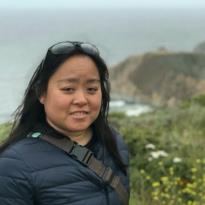 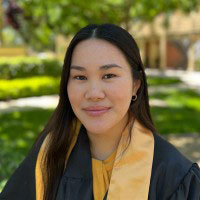 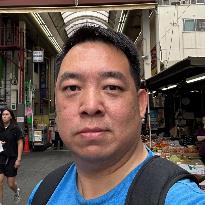 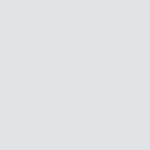 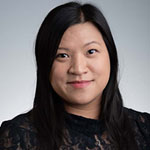 Thuy Le 
Contracts and Grants Specialist
California Poison Control System
Peter Lu 
Faculty Support Analyst
Bioengineering and Therapeutic Sciences
Desiree Khu, MBA
Research Liaison
Bioengineering and Therapeutic Sciences
Jeanie Tran
Research Administrator
Clinical Pharmacy
Katherine Tam
Communications Director
Dean’s Office
Ali Sasan, PhD 
Financial Services Analyst
Quantitative Biosciences Institute
18
[Speaker Notes: Desiree Khu, research liaison, Department of Bioengineering and Therapeutic Sciences 
Thuy Le, contracts and grants specialist, California Poison Control System
Peter Lu, faculty support analyst, Department of Bioengineering and Therapeutic Sciences
Jeanie Tran, research administrator, Department of Clinical Pharmacy]
Student Awards
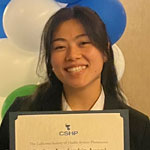 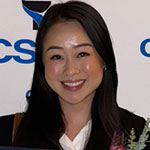 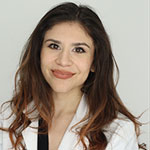 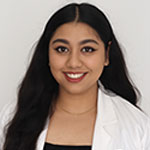 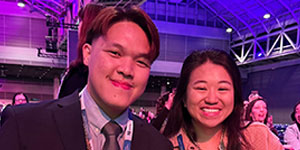 Keo Chui
Immanuel Tjahjadi
Valerie Htun
Student Leadership in Health System Practice Award from California Society of Health-Systems Pharmacists
Isela Lopez
Elizabeth Cheung
Student Leadership Award from California Society of Health-Systems Pharmacists
Rhea Misra
First place honors at the Student National Pharmaceutical Association’s National Clinical Skills Competition
Third place in the American Society of Health-System Pharmacists 29th Clinical Skills Competition
19
[Speaker Notes: Elizabeth Cheung, PharmD candidate Class of 2025: Student Leadership Award from the California Society of Health Systems Pharmacists
Valerie Htun, PharmD candidate Class of 2025: Student Leadership in Health System Practice Award from the California Society of Health-Systems Pharmacists
Isela Lopez and Rhea Misra, PharmD candidates Class of 2026: first place honors at the Student National Pharmaceutical Association’s National Clinical Skills Competition
Immanuel Tjahjadi and Keo Chui, PharmD candidates Class of 2025: third place in the ASHP 29th Clinical Skills Competition]
Student Awards
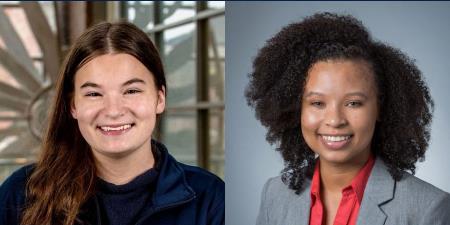 Maddie Blaauw
Jacqueline Williams
2025 Genentech-UCSF School of Pharmacy Diversity Fellows
20
[Speaker Notes: Maddie Blaauw and Jacqueline Williams: named 2025 Genentech-UCSF School of Pharmacy Diversity Fellows]
21
School of Pharmacy Retreat - Strategic Plan
School of Pharmacy Faculty & Leadership Retreat -  Update
School of Pharmacy Town Hall 
December 12, 2024
Sharon Youmans, Executive Vice Dean
School of Pharmacy
Mission
The UCSF School of Pharmacy leads in research, education, clinical care, and entrepreneurship to expand knowledge and improve the health of people everywhere.
Vision
To be the global leader in innovating pharmacy education, biomedical research, and health care.
23
School of Pharmacy Strategic Plan
[Speaker Notes: As with all plans, we have developed draft visions and missions
And seven strategic priorities 
Next slide]
Fireside Chat – Dean & Chancellor with Q&A
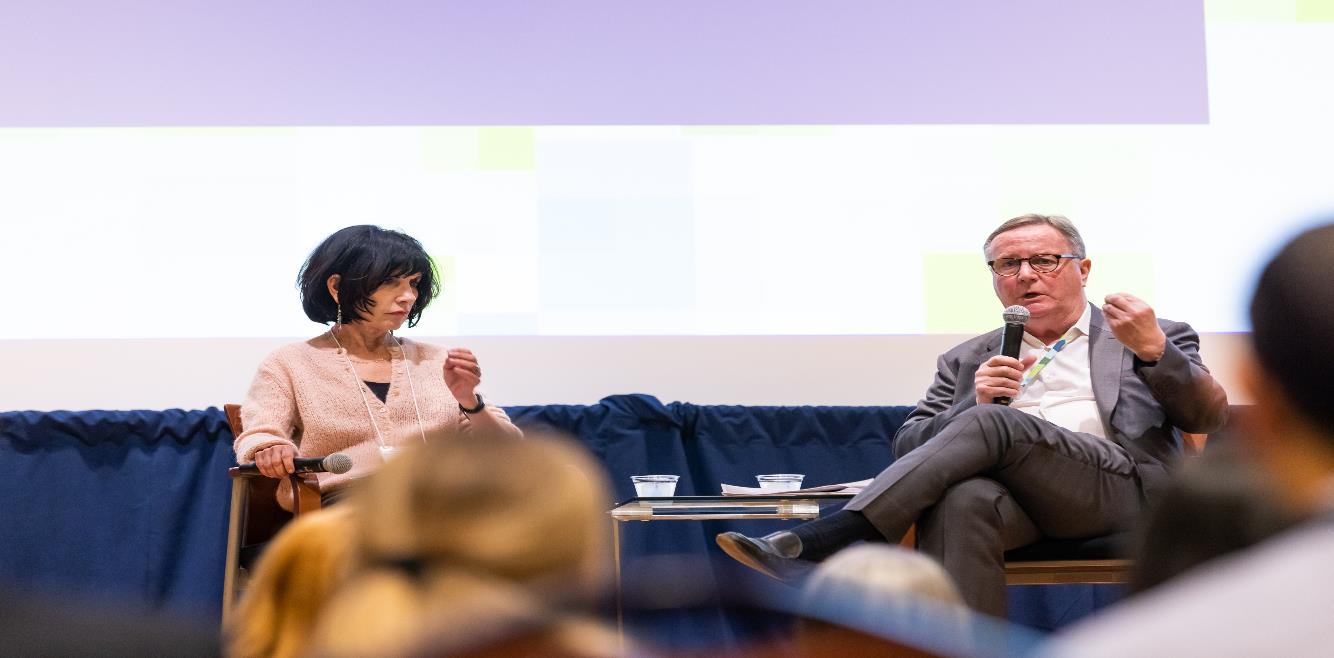 24
School of Pharmacy Strategic Plan
Updates of Accomplishments from 2023-2024 – Strategic Plan Priorities with Group Discussions
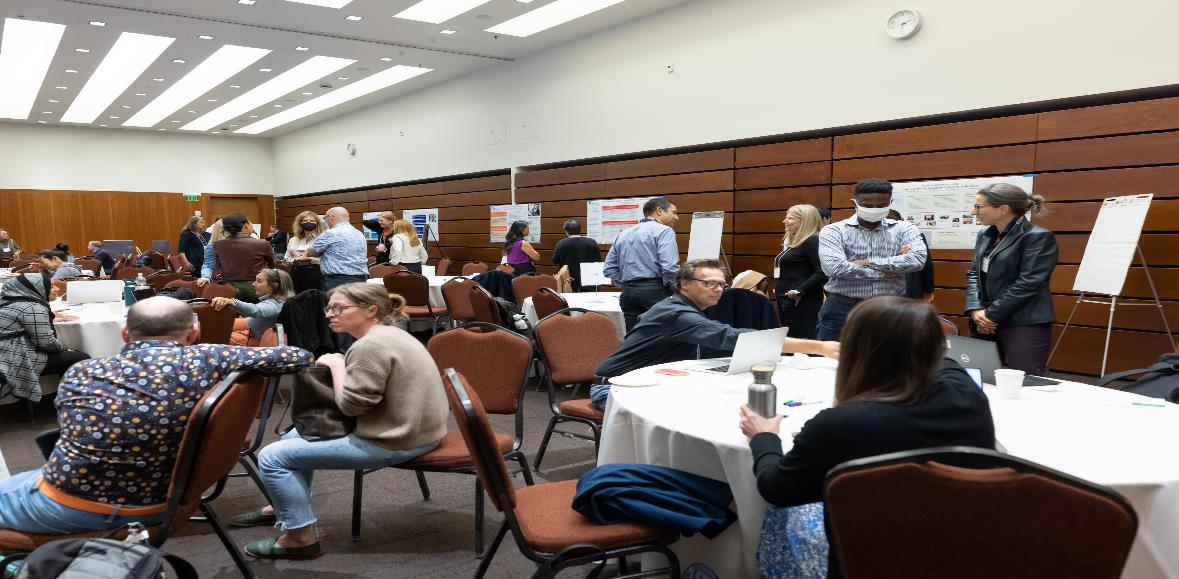 25
School of Pharmacy Strategic Plan
Power Talks (5 min) – Artificial Intelligence (AI) focused on Research, Patient Care, and Education with Q&A
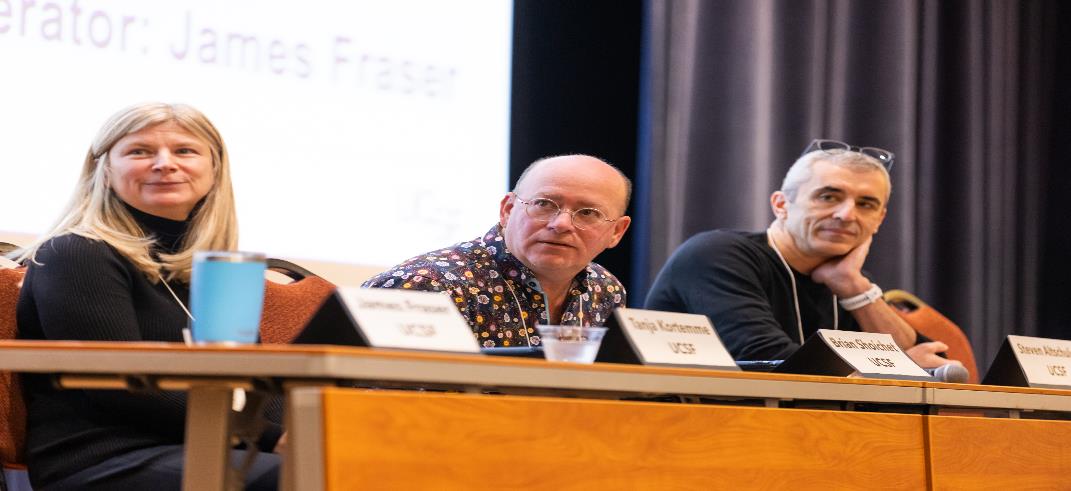 26
School of Pharmacy Strategic Plan
Networking Reception and Research Posters 
with AI Themes
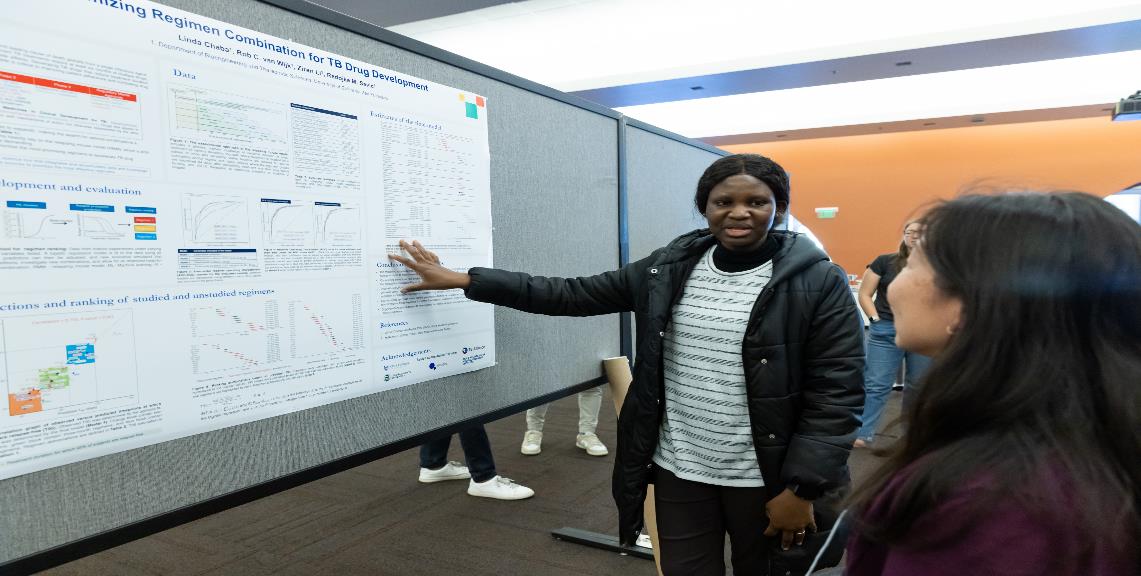 27
School of Pharmacy Strategic Plan
Education – Co-Leads:  Conan MacDougall & Brian Shoichet
Use AI to identify gaps in learning materials (upload the material)
Identify academic deficiencies & how to address these them based on a designed program
Use AI to enhance teaching methods and identify best practices
Utilize AI for student assessments and provide constructive feedback on assignments
Research – Co-Leads:  Robin Corelli & Tanja Kortemme
Identify long term vision for how SOP wants to move the needle on biomedical research in a transformational way.  Something proactive rather than reactive.
Develop a prioritized list of research projects + connect researchers to finding opportunities
28
SOP Retreat Feedback Summary
Patient Care – Co-Leads:  Lisa Kroon & Kathy Yang 
Identify patients using AI who would benefit the most from P6X testing (i.e., if you have 5+ med, 65+ etc.)
Use AI to simplify rote/routine tasks and help with answering patient questions


People/DEI – Co-Leads:  Sharon Youmans & Michelle Arkin
I think it may make more sense to combine DEI and People.  
Lots of mentions of work-life balance yet has that materialized in any way, shape, or form?
29
SOP Retreat Feedback Summary
Strategic Support – Co-Leads:  James Joves & Alesia Woods 
Make sure progress indicators and reports are organized because accreditation focuses on strategic plan evaluation
How do we attract students to apply to UCSF pharmacy school?

Transformative Partnership – Co-Leads:  Jen Cocohoba & Nevan Krogan
How can the value of some of these lesser-known partnerships be advertised to students, whom may have less interest in working with organizations they are not familiar with?
Look to build partnerships with AI industry on how to apply it to Pharmacy-related problems
30
SOP Retreat Feedback Summary
Strategic Plan Next Steps for 2024-2025
Feedback summary on Strategic Priorities
Co-leads to consider the feedback with the working groups
Explore an AI suggestion for the upcoming year
Review and or Revise current goals/subgoals 
Revise current workgroup membership 
Prepare to report out progress at the Leadership meeting in February 2025
Set date for next Retreat – September 2025
31
School of Pharmacy Strategic Plan
Strategic Plan Information
Strategic Plan Website 
https://pharmacy.ucsf.edu/about/strategic-plan 

SOP Retreat website
https://pharm.ucsf.edu/retreat 


Documentation and evaluation of strategic plan - for accountability and is also an accreditation requirement.
32
School of Pharmacy Strategic Plan
How can I get involved and/or 
provide feedback?

QUESTIONS/COMMENTS
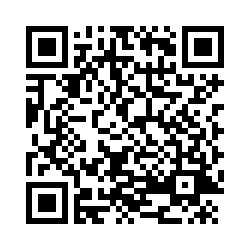 33
School of Pharmacy Strategic Plan